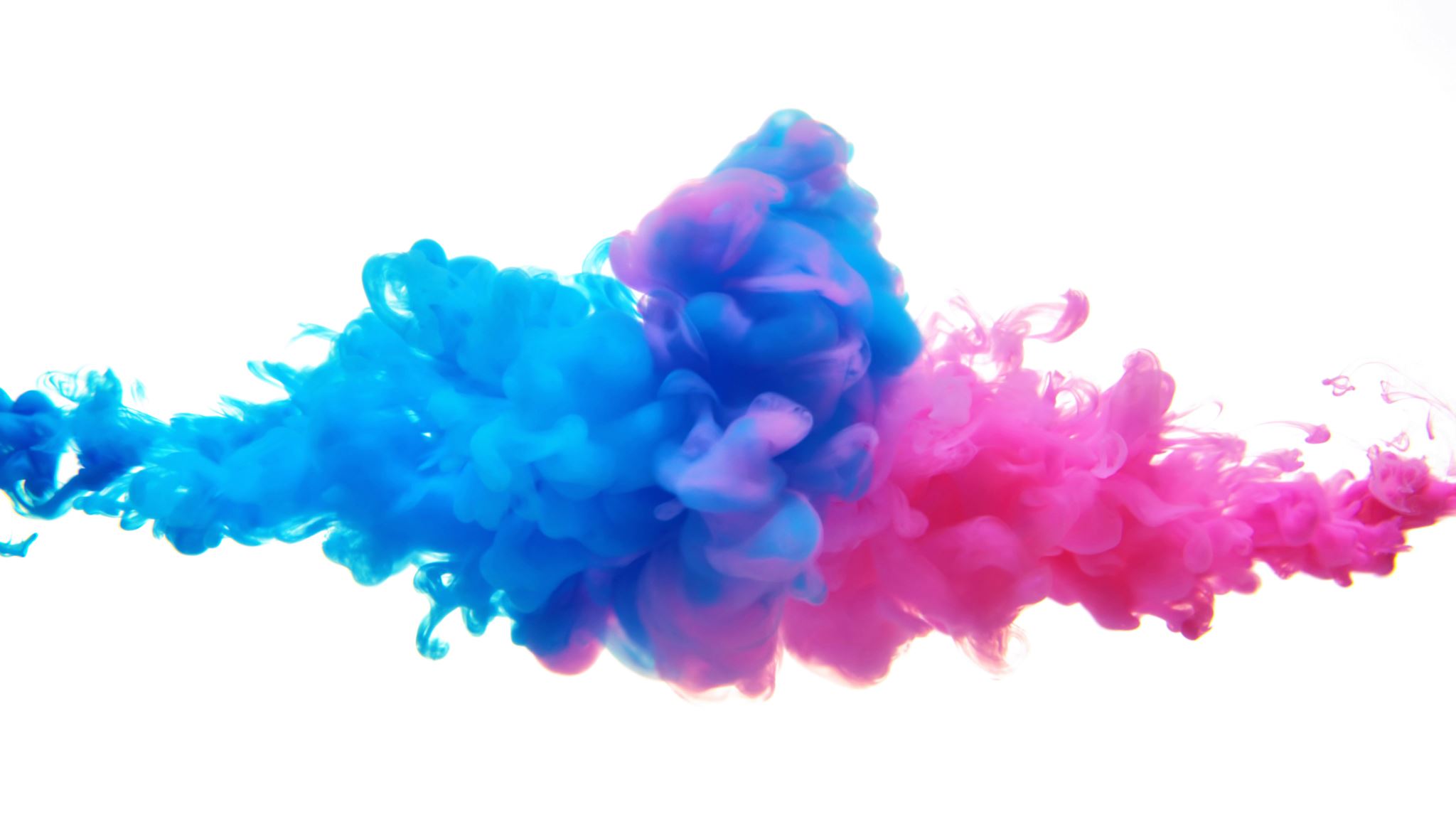 Konkursa tēma: “Audiovizuāls darbs"
Apakštēma: 
“Iepazīstam meistarus”.
Atlases kārta kategorijā “Audiovizuāls darbs”
rīko izglītības iestāde laikā līdz 2023. gada 24. martam;
līdz 2023. gada 27. martam Centram iesniedz:
pieteikumu konkursam (1. pielikums) ar norādi „Valsts konkurss”; 
audiovizuālu darbu – amatnieka vai lietišķās mākslas meistara vizītkarti video formātā;
reklāmas plakātu video darbam digitālā formātā.
līdz 2023. gada 31. martam Centram iesniedz pieteikumu konkursa otrajai kārtai kategorijā “Viktorīna”
Konkursa otrā kārta “Viktorīna”
notiek divās kārtās – pusfināls un fināls – no 2023. gada 13. līdz 14. aprīlim Rīgas Mākslas un mediju tehnikumā, Jūrmalas gatvē 96, Rīgā;
katrā kārtā iekļauti 5 atvērtā tipa jautājumi, uz kuriem atbildot, komanda sniedz īsu mutisku atbildi;
Centrs apbalvo konkursa laureātus un viņu pedagogus kategorijās “Audiovizuālais darbs” un “Viktorīna” 2023. gada 14. aprīlī Rīgas Mākslas un mediju tehnikumā.
Viktorīnas tēmas
Personības;
Vēsture;
Tehnoloģijas;
Scenārijs;
Estētika.
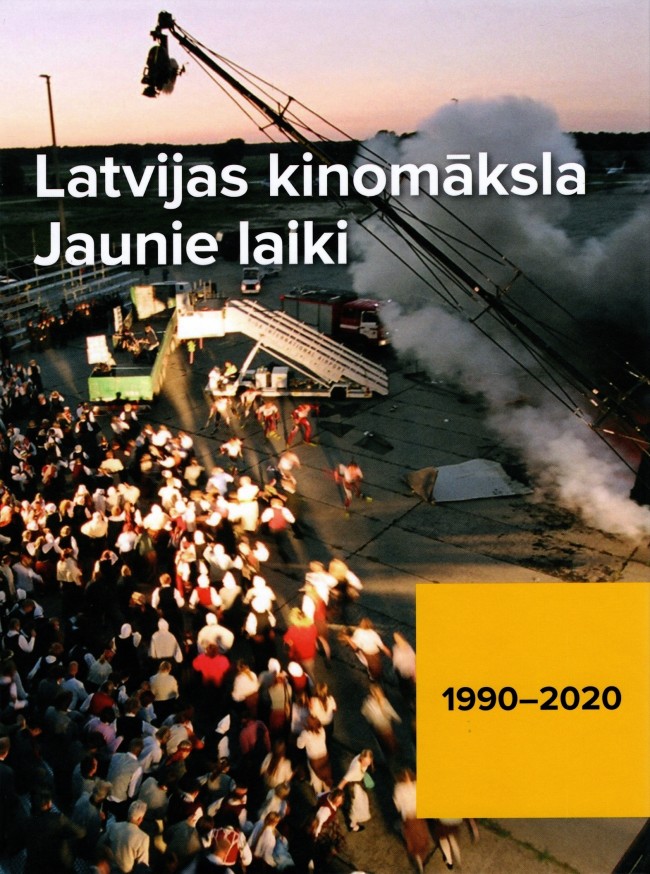 Personības
Personības Latvijas un kino un video nozarē 1990-2020. gados:
Godalgotākās kinofilmas (Lielais Kristaps, utt.)
Režisori
Operatori 
Aktieri
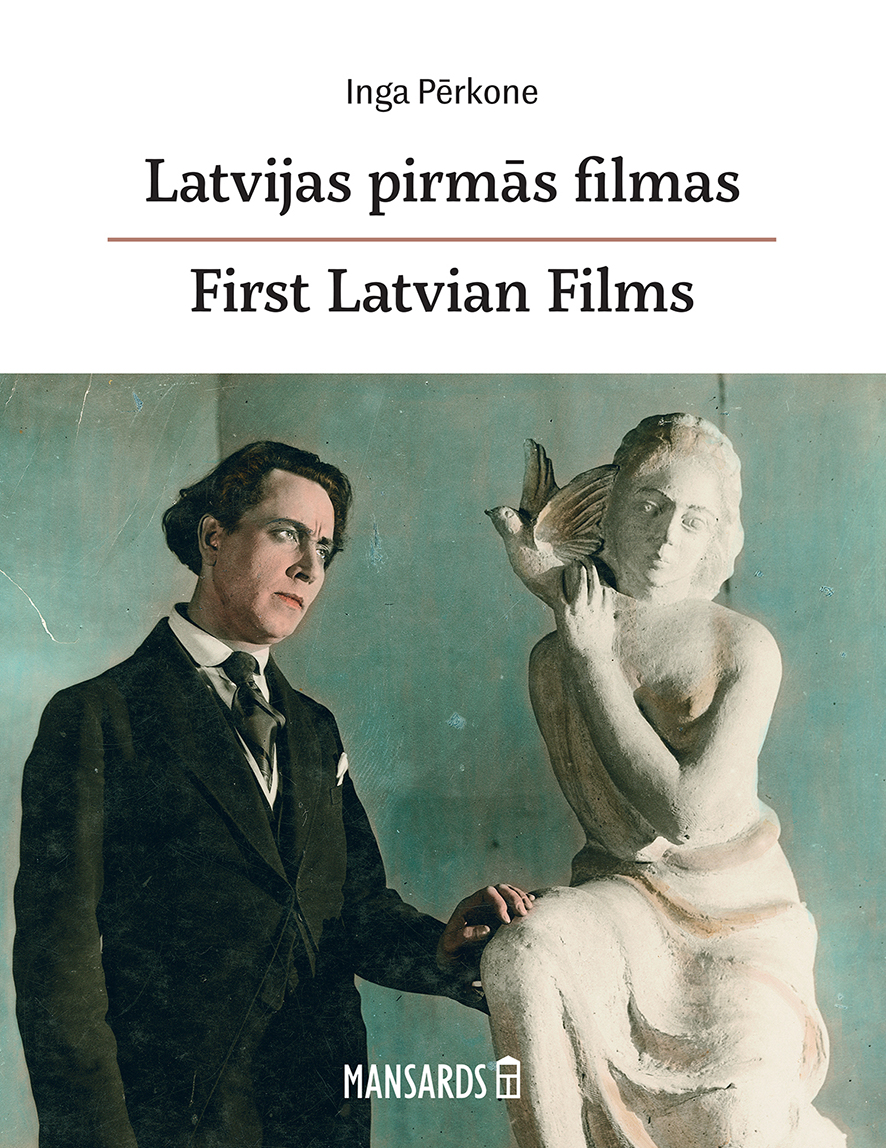 Vēsture
Latvijas kino vēsture un aktualitātes:
Režisori
Filmas
Pirmsākumi 
https://enciklopedija.lv/skirklis/30979-kino-Latvij%C4%81
Utt.
Tehnoloģijas
Vēsturiskās tehnoloģijas (35mm filma, 16mm, 8mm kino, utt);
Modernās tehnoloģijas:
Kameru ražotāji
VFX
Hibrīdkameras
Mobilo telefonu trūkumi un priekšrocības
Metodes (panorāmas kadrs, dolly zoom, statiska kamera, dinamiska kamera, utt)
Scenārijs
Scenārija veidošanas principi
Slavenas ekranizētas grāmatas un stāsti (LV)
Estētika
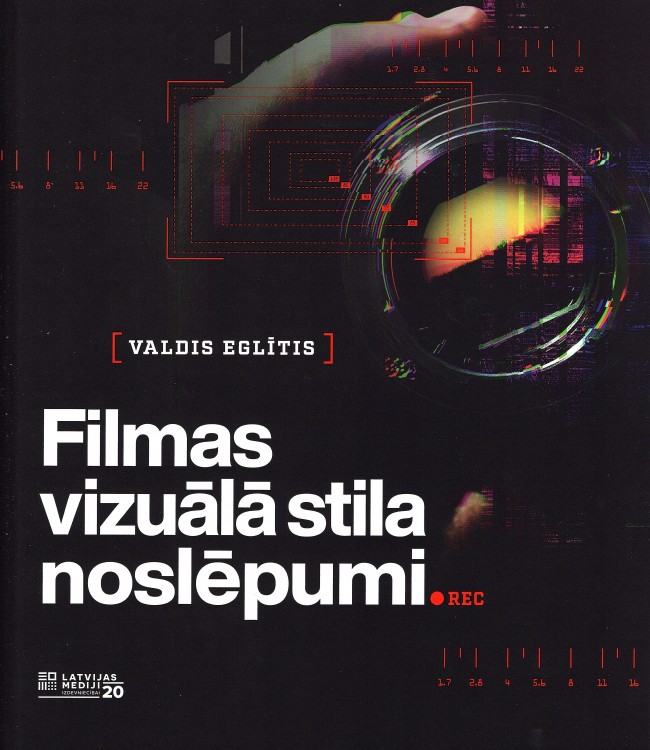 filmas vizuālā estētika un paņēmieni
Krāsas
Tonalitāte
Apgaismojuma izvēle
Kompozīcija